Game Networking
CS381
Sushil J. Louis
Dept. of Computer Science and Engineering
University of Nevada, Reno
From and much thanks to
http://gafferongames.com/networking-for-game-programmers/udp-vs-tcp/
Internet
Internet connectivity is usually over TCP/IP sockets
TCP Sockets look like this
M1
M2
write
read
read
write
Reading from a socket is like reading from a file
Writing to a socket is like writing to a file
So
How M1 and M2 are not directly connected by a wire
Messages (or packets) are routed over the internet using the Internet Protocol (IP)
TCP / IP Sockets
IP     is Internet Protocol
M1will pass packets to the next computer (router) in the direction of M2
No guarantee that packet will reach M2
TCP is Transmission Control Protocol
Implementation is complicated! But TCP sockets include this implementation
Sets up a connection between M1 and M2 to make reading and writing over sockets as simple as reading / writing files
Built on top of IP to guarantee error free, complete, in-order delivery
UDP Sockets
UDP is User Datagram Protocol
Very thin layer on top of IP
Sender: 
Sends packet over IP to destination address 134.197.30.120 (M2) and port 54321
NO delivery guarantee
Receiver 
Listens on port 54321 on M2 and when a packet arrives from ANY machine, you get the address of sender, the size, and you can read the message
UDP is unreliable
1-5% of packets get lost usually – sometimes 100%
No ordering: M1 sends1,2,3,4,5. M2 gets 3,1,2,5,4
If you get packet, you get packet error free
TCP/IP Python Socket Code
# TCP server example
import socket
server_socket = socket.socket(socket.AF_INET, socket.SOCK_STREAM)
server_socket.bind(("", 5000))
server_socket.listen(5)
print "TCPServer Waiting for client on port 5000"
while 1:
        client_socket, address = server_socket.accept()
        print "I got a connection from ", address
        while 1:
                data = raw_input ( "SEND( TYPE q or Q to Quit):" )
                if (data == 'Q' or data == 'q'):
                        client_socket.send (data)
                        client_socket.close()
                        break;
                else:
                        client_socket.send(data)
 
                data = client_socket.recv(512)
                if ( data == 'q' or data == 'Q'):
                        client_socket.close()
                        break;
                else:
                        print "RECIEVED:" , data
Code
# TCP client example
import socket
client_socket = socket.socket(socket.AF_INET, socket.SOCK_STREAM)
client_socket.connect(("localhost", 5000))
while 1:
    data = client_socket.recv(512)
    if ( data == 'q' or data == 'Q'):
        client_socket.close()
        break;
    else:
        print "RECIEVED:" , data
        data = raw_input ( "SEND( TYPE q or Q to Quit):" )
        if (data <> 'Q' and data <> 'q'):
            client_socket.send(data)
        else:
            client_socket.send(data)
            client_socket.close()
            break;
UDP/IP Python Socket Code
# UDP server example
import socket
server_socket = socket.socket(socket.AF_INET, socket.SOCK_DGRAM)
server_socket.bind(("", 5000))

print"UDPServer Waiting for client on port 5000"

while 1:
	data, address = server_socket.recvfrom(256)
	print "( " ,address[0], " " , address[1] , " ) said : ", data
UDP/IP Python Socket Code
# UDP client example
import socket
client_socket = socket.socket(socket.AF_INET, socket.SOCK_DGRAM)
while 1:
	data = raw_input("Type something(q or Q to exit): ")
	if (data <> 'q' and data <> 'Q'):
		client_socket.sendto(data, ("localhost",5000))
	else:
		break
client_socket.close()
Networking Games UDP vs TCP
No concept of connection – you have to code this
No guarantee of reliability or ordering of packets. Duplicate and Lost packets possible
You have to packetize
You have to handle flow control
If packet loss, you have to detect and get the packet resent or otherwise handle it
Connection based
Guaranteed reliable and ordered
Automatically breaks up data into packets for you
Makes sure it doesn’t send data too fast for the connection to handle (flow control)
Easy
Like Reading/Writing from/to a file
We should obviosly use TCP over IP right?
Real-time networked games use UDP!
Games need latest data, fast – old game state is useless

TCP packetizes and queues up small packets to send
Queuing can cause delays
TCP_NODELAY option gets rid of this problem
TCP reliability implementation can cause delays
What happens when a packet is lost?
What happens when a packet arrives out of order?
Detect loss and ask for sender to resend lost packet
Even if newer data arrives, M2 has to wait till old data packet gets resent
If the old data packet also gets lost?.... Very bad.
TCP bad – UDP good
M1 sends data packets [d1, d2, d3, d4, ….] to M2
M2 acknowledges each packet sent by sending an ack packet to M1 [a1, a2, a3, a4]
Now suppose a data packet, d2,  gets lost, 
Assume 70 ms to get from  M1 to M2 
M1 send d2, waits for 140 ms to get a2 from M2
d2 got lost!
M1 sends d2 again 140 ms after it first sent it and it takes 70 ms to M2 to get d2
M2 gets d2 210 ms after it was first sent in the BEST case
Suppose d2 again gets lost, ½ second delays possible!
RT games cannot deal with this kind of delay – think flying bullets
What happened a second ago does not matter
So games use UDP – check out OpenEcslent’s  Network Manager and Network Aspect.
http://gafferongames.com/networking-for-game-programmers/udp-vs-tcp/
Consider a very simple example of a multiplayer game, some sort of action game like a shooter. You want to network this in a very simple way. Every frame you send the input from the client to the server (eg. keypresses, mouse input controller input), and each frame the server processes the input from each player, updates the simulation, then sends the current position of game objects back to the client for rendering.
So in our simple multiplayer game, whenever a packet is lost, everything has to stop and wait for that packet to be resent. On the client game objects stop receiving updates so they appear to be standing still, and on the server input stops getting through from the client, so the players cannot move or shoot. When the resent packet finally arrives, you receive this stale, out of date information that you don’t even care about! Plus, there are packets backed up in queue waiting for the resend which arrive at same time, so you have to process all of these packets in one frame. Everything is clumped up!
Use both TCP and UDP?
NO because TCP affects UDP packet loss. TCP causes UDP packet loss
Peer to Peer Lockstep
No client, no server
Fully connected mesh topology
Easiest
First developed for RTS
Turns and commands
Common initial state (starting in a game lobby)
Beginning of each TURN
Send all commands to all machines
All machines run commands
End Turn
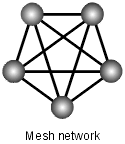 Peer to Peer lockstep
But…
Simple, elegant.                                  
Non-linearity
Ensuring complete determinism is hard. Slight differences amplify with time
Latency
All commands must be received before simulating that turn. Latency = max latency over all players!
Command and Conquer, Age of Empire, Starcraft
Best over LANs
Client/Server
Lockstep not good for action games like DOOM over internet.
Each player is now a client and they all communicate with a server.
Server ran the game simulation, dumb clients interpolated between states received from the server
All input goes from clients to server
Keypresses, mouse movement, presses
Server simulates, changes entity states
Client gets new entity states, interpolates between old and new states
Players could come and go in the middle of the game. Quality of connection depends on client server connection
Client server problems
Latency is still the big problem
Client-side prediction
Client-side prediction
Latency compensation
Interpolation
John Carmack on QuakeWorld
I am now allowing the client to guess at the results of the users movement until the authoritative response from the server comes through. This is a biiiig architectural change. The client now needs to know about solidity of objects, friction, gravity, etc. I am sad to see the elegant client-as-terminal setup go away, but I am practical above idealistic.
Client-side prediction
All machines are the same and run the same code  no dumb clients
One machine is still the authority  server
So
Client simulates the movement of your entity locally and immediately in response to your input
No latency issue. Immediate movement 
How do I synchronize with all the other players?
Communicate with server and correct your movement in response to server state messages
Client-side prediction
But server state is past-state!
If it takes 200 ms for round trip message between client and server, then server correction for the player character position will be 200 ms in the past, .relative to now
Moved 200 ms
Move
Client
Moved 100 ms
Server
Move
000
100
200
300
400
500
700
800
600
Client-side prediction soln
Keep a buffer of past local state (and input) for each entity
When client gets correction from server
Discard state older than server state
Simulate from server state to now
This is your (client entity) new predicted position using latest info from server
Look at the difference in position
Between the predicted position and your current position  pDiff
Note network latency 
Keep simulating forward from current position, but interpolate to eliminate pDiff within latency amount of time
By the time you next get a correction from server, your predicted position should be your current position!
How do you network games?OpenEcslent Networking:
Server
Running game
Client
Running game
Commands
Server game state
Commands
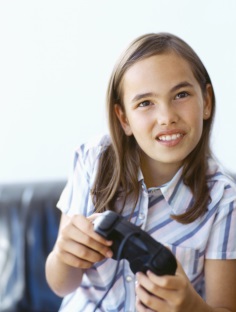 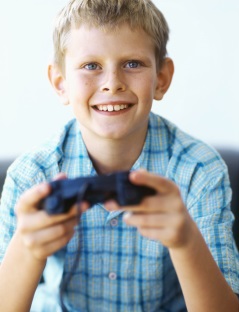 How do you network games?OpenEcslent Networking:
tick
Thread run loops
Game Engine
Gfx
Mgr
Entity
Mgr
Network
Sender
Thread
Network
Mgr
Network
Receiver
Thread
381 engine networking
All machines run the game
Whenever either user gives a command, the network subsystem sends the command and arguments to the server

Server BROADCASTS game state to all clients
Time stamp
pos, vel, orientation, 
desiredSpeed, desiredHeading
Client syncs game state with Server’s state
Server
state
dh, ds
dh, ds
dh, ds
C1
C2
C7
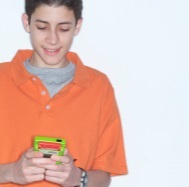 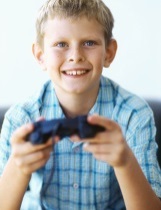 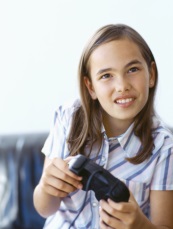 Client Sync
Network thread
Get data packet
Put in queue

Get LATEST data from queue (Game Thread)
Switch (type of data) {
Case (Game state): (this is in netAspect.py)
Update latency, t
For each entity, e,  in data packet
Get pos, ori of entity, from t seconds ago 
Predict where server entity will be now, if it was at pos, t seconds ago (physics)
Predict server entity’s orientation, if it was at ori, t seconds ago (physics)
Look at the difference in current and predicted pos and ori. Using this difference
Interpolate over t seconds to move entity from current pos to predicted pos
Interpolate over t seconds to move entity from current ori to predicted ori
UDP packets
Max size is 65536 bytes
Open Ecslent packet design
Every packet has
Packet type: state, command, info, info request, …(2 bytes)
For how many ents: (say 4 bytes)
Game state packet (openEcslent)
Must be big enough to hold state for all entities in simulation
px, py, pz, vx, vy, vz, speed, yaw, dh, ds (10 * 4 = 40 bytes)
65536 – 6 = 65530/40 = 1638 ents supported.
Packet header
Packet data
OpenEcslent Protocol
Originally designed by Michael Oberberger
Server has two threads
One thread broadcasts state every 100 ms
Second thread handles client requests
Request for info about new entity
User command that changes entity’s dh, ds
…
Client has two threads
One thread sends commands
Other thread handles server messages
If games state message type
If known entity: sync
If unknown entity:
Ask for entity info
If entity info message type:
Create entity